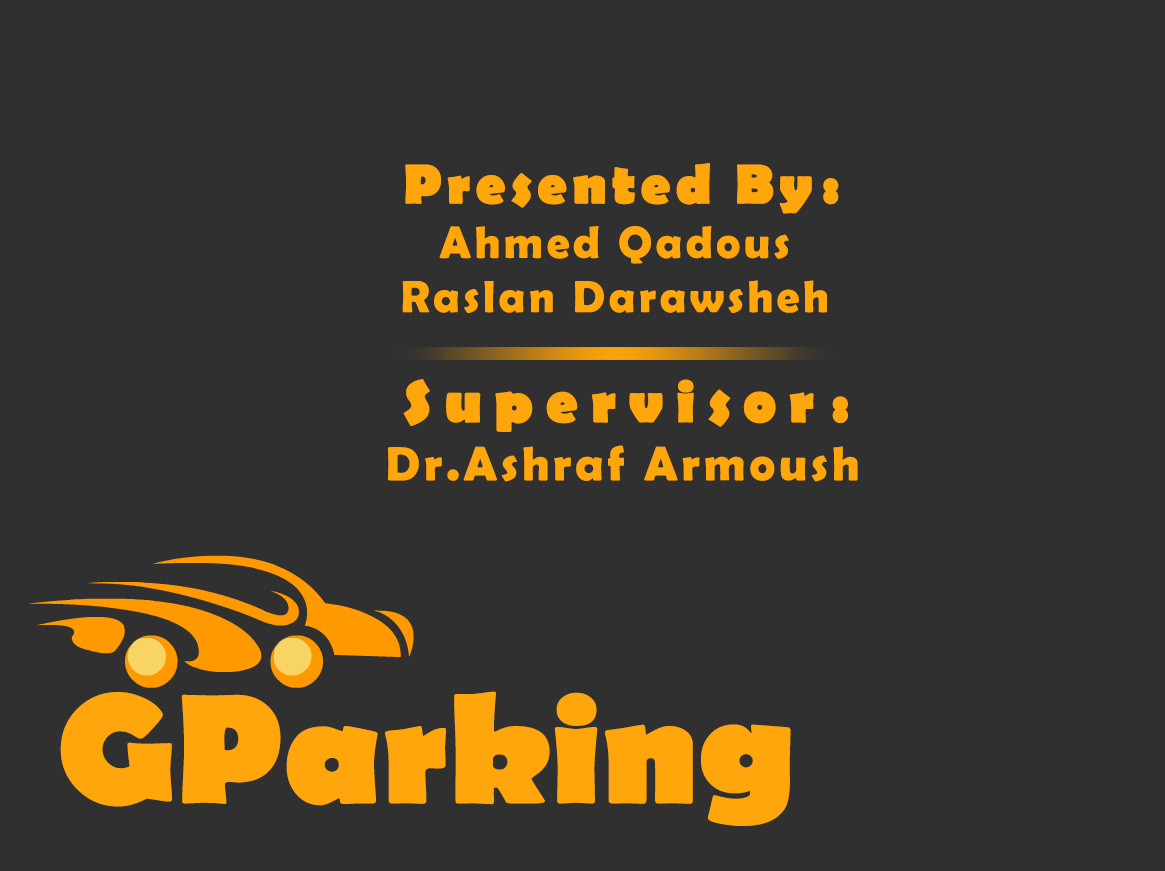 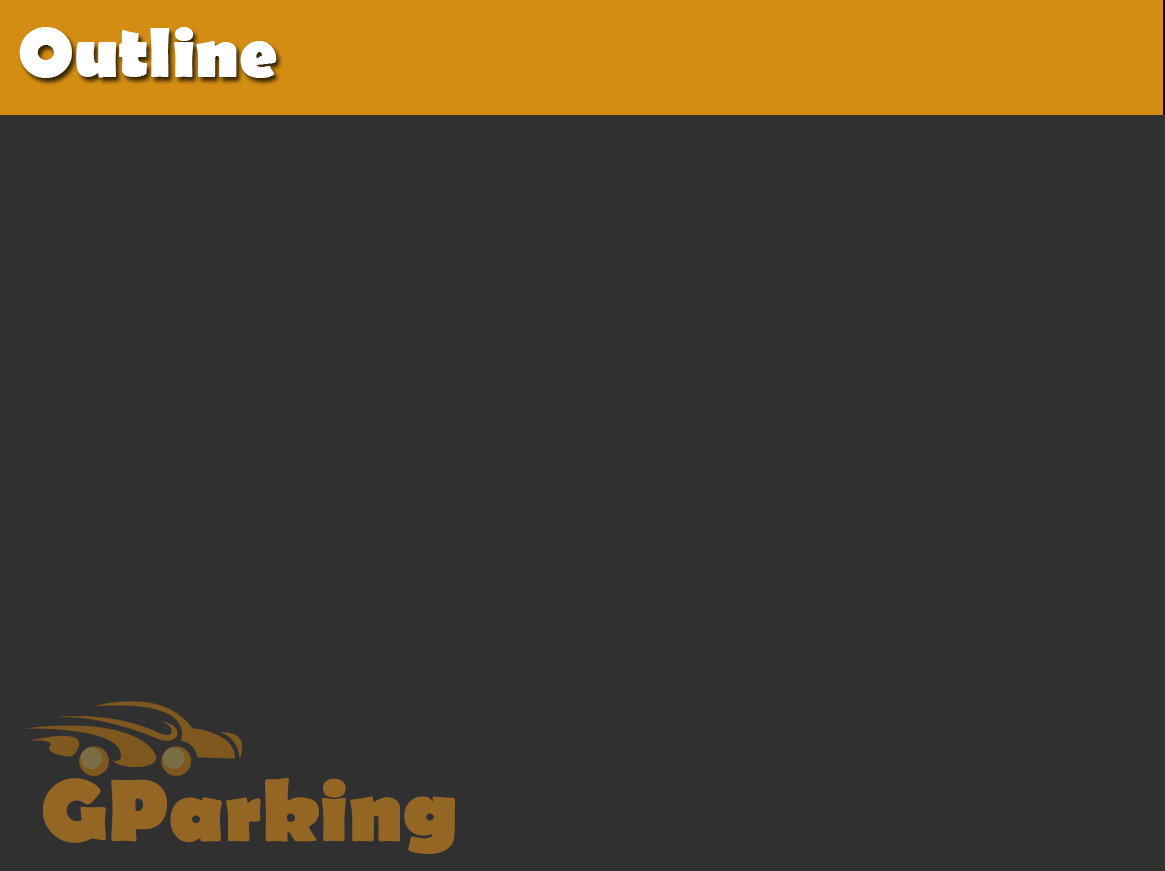 Introduction
Problem
Solution
Security
Future work
Demo time !!
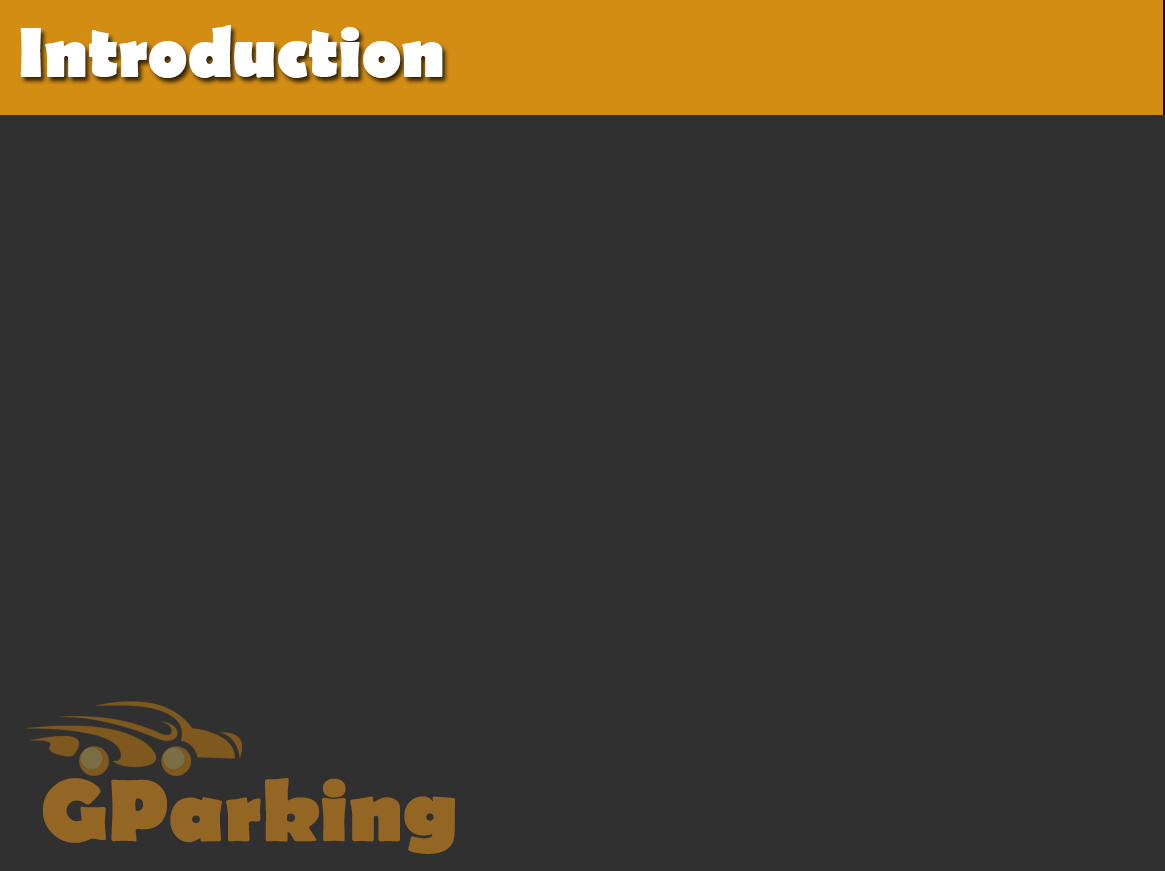 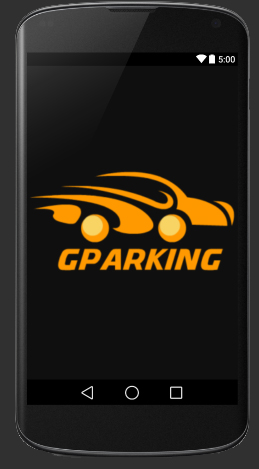 What is Gparking ?
Parking assistance system
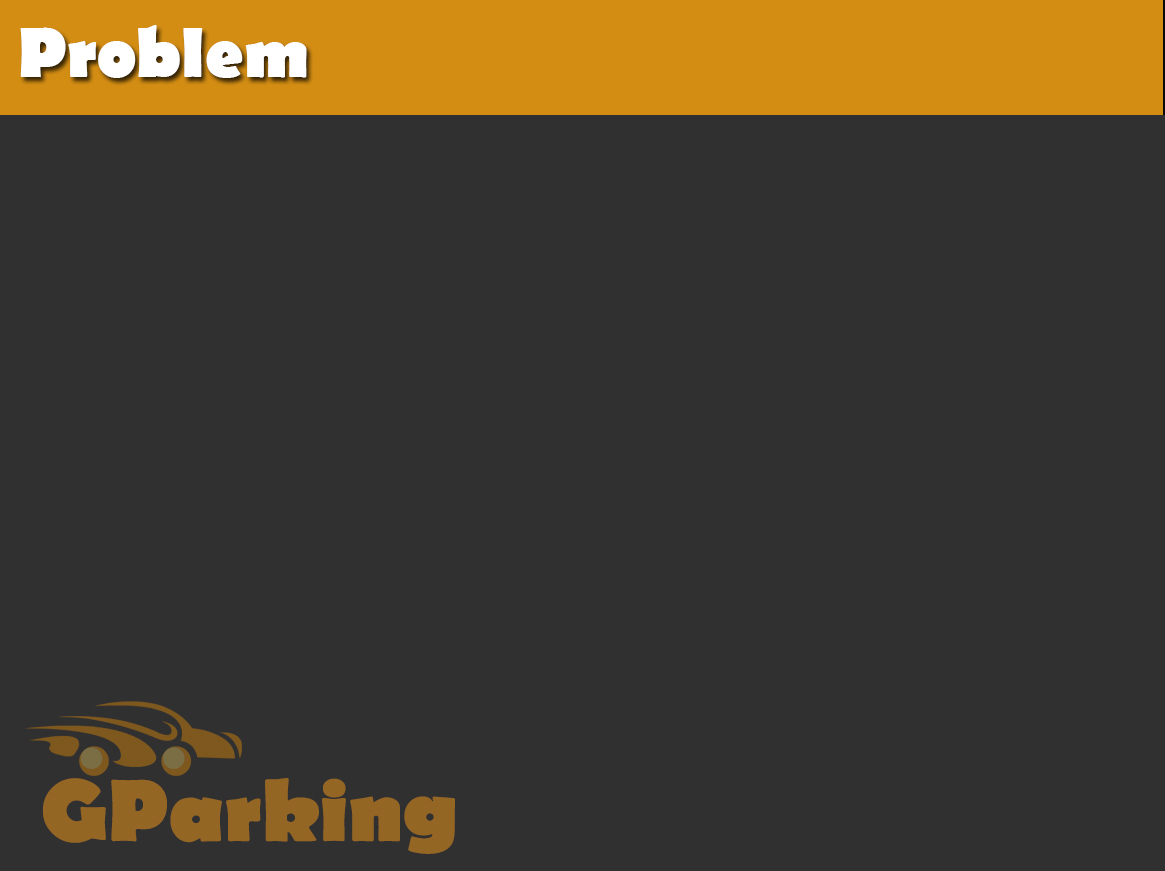 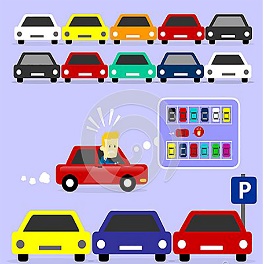 Where can I park my car ?!
I am paying for fuel !!!
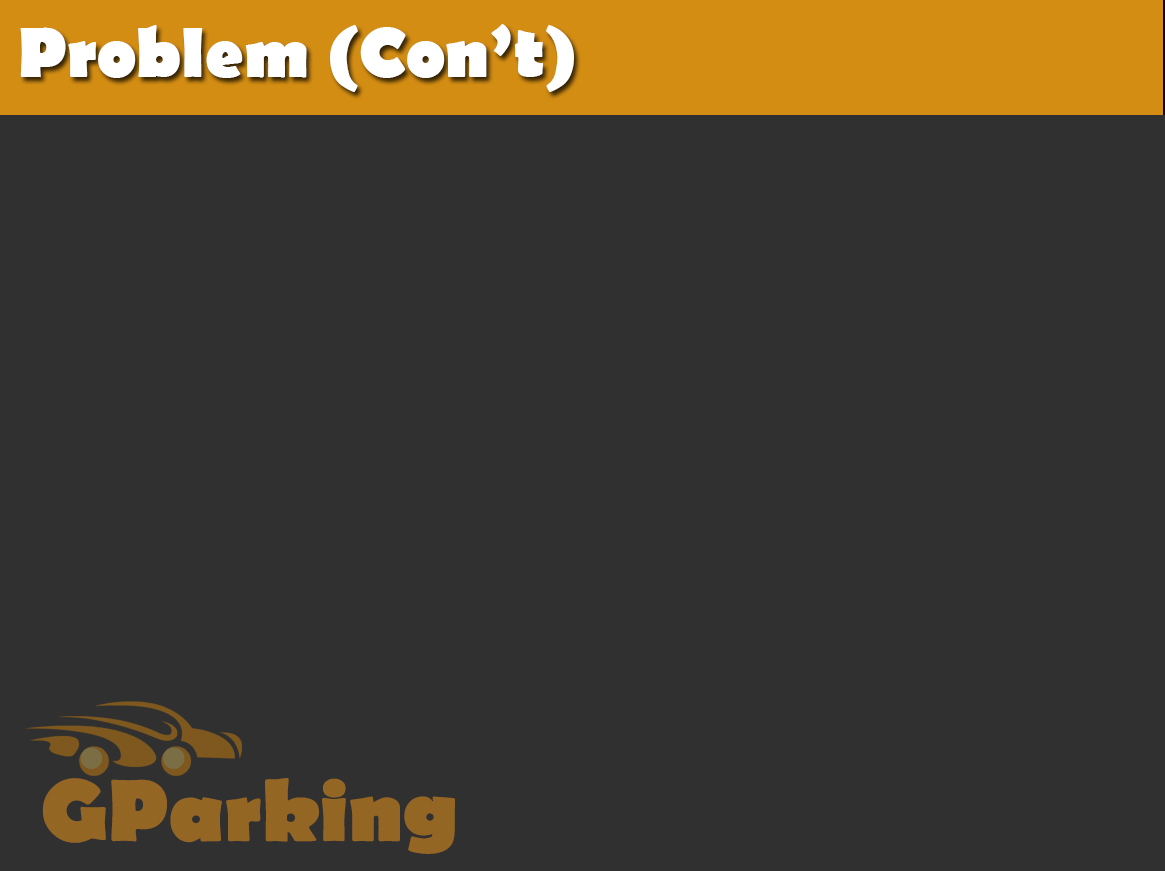 What the  !!!!!
It is just been 5 minutes !!!!
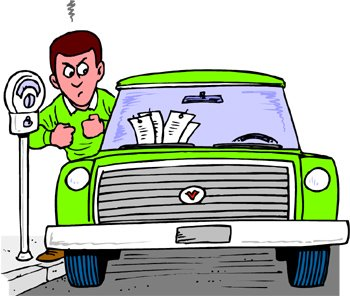 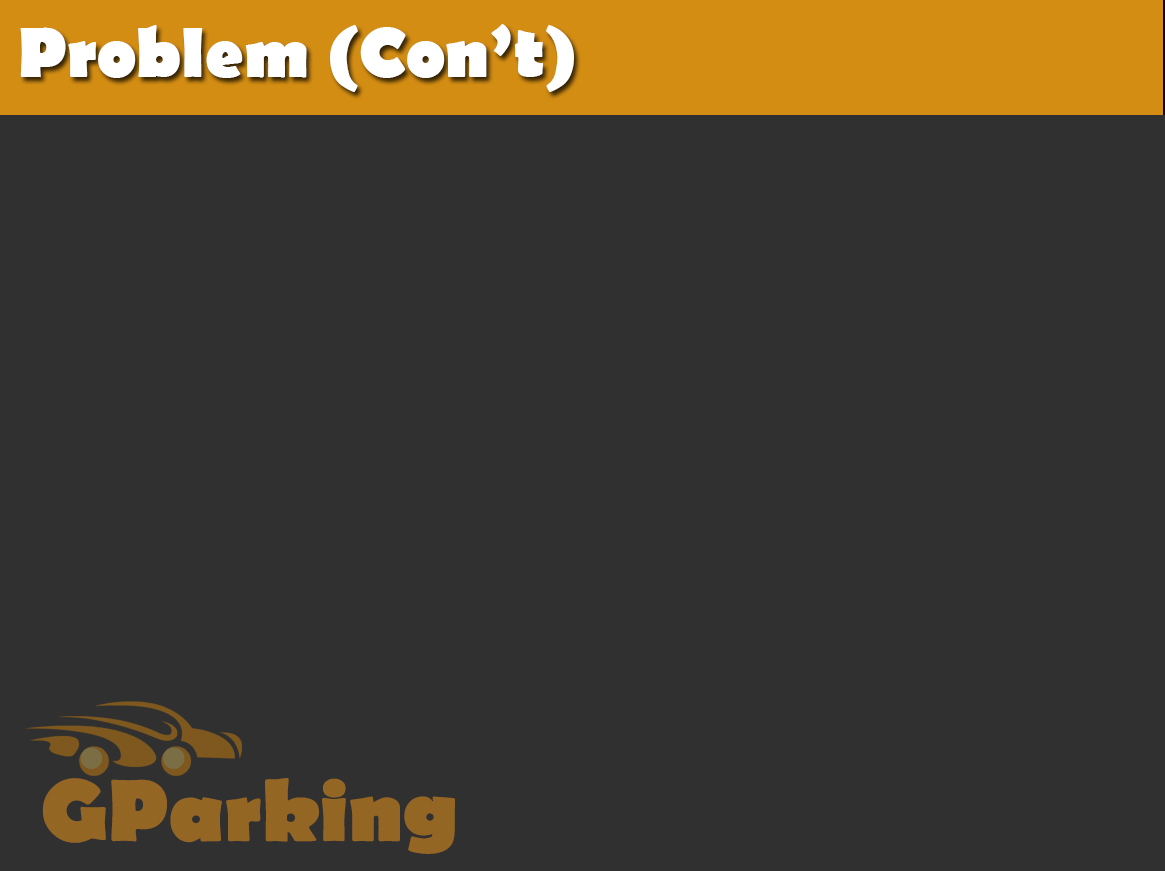 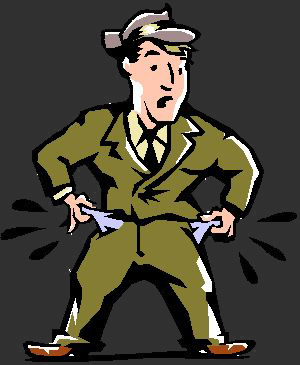 Do you have any 
coins ?!
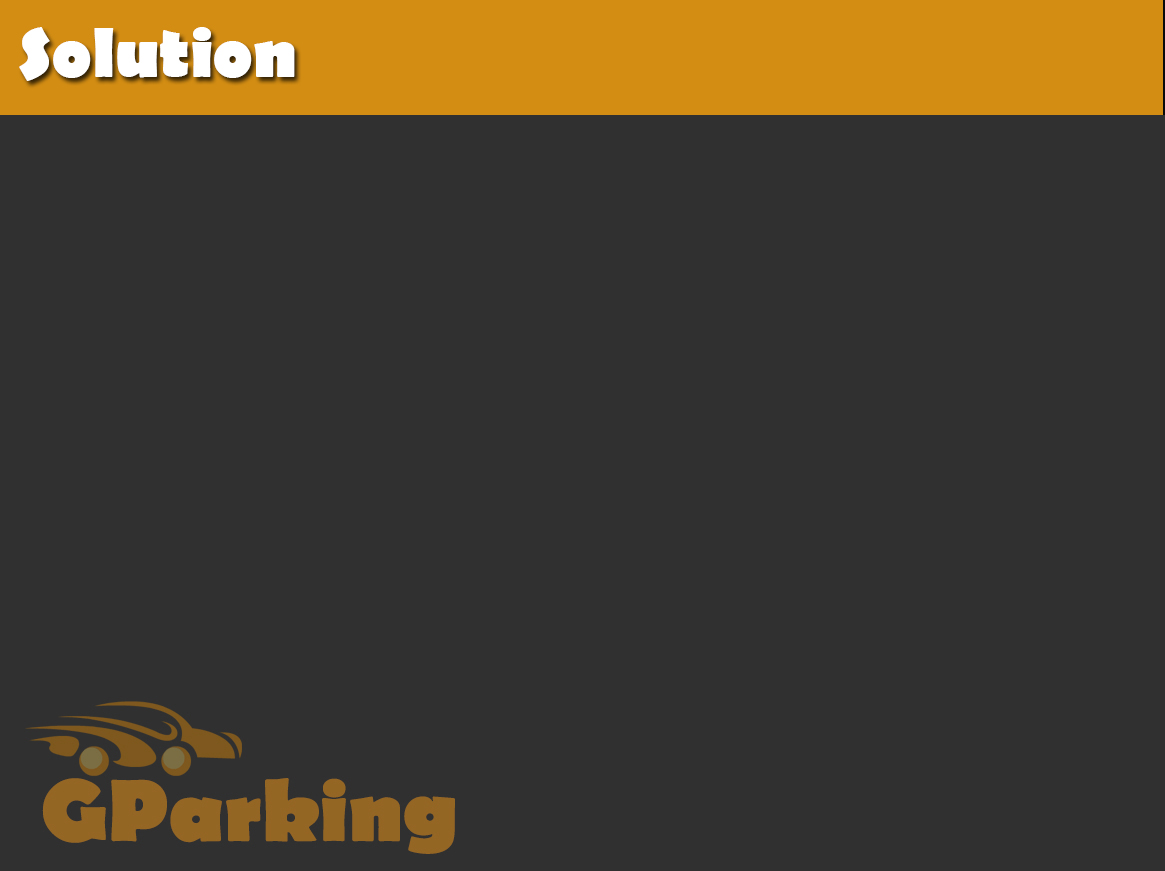 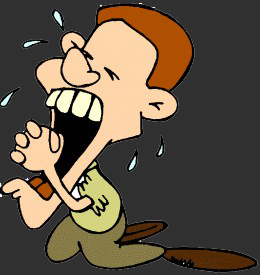 Please find me a solution
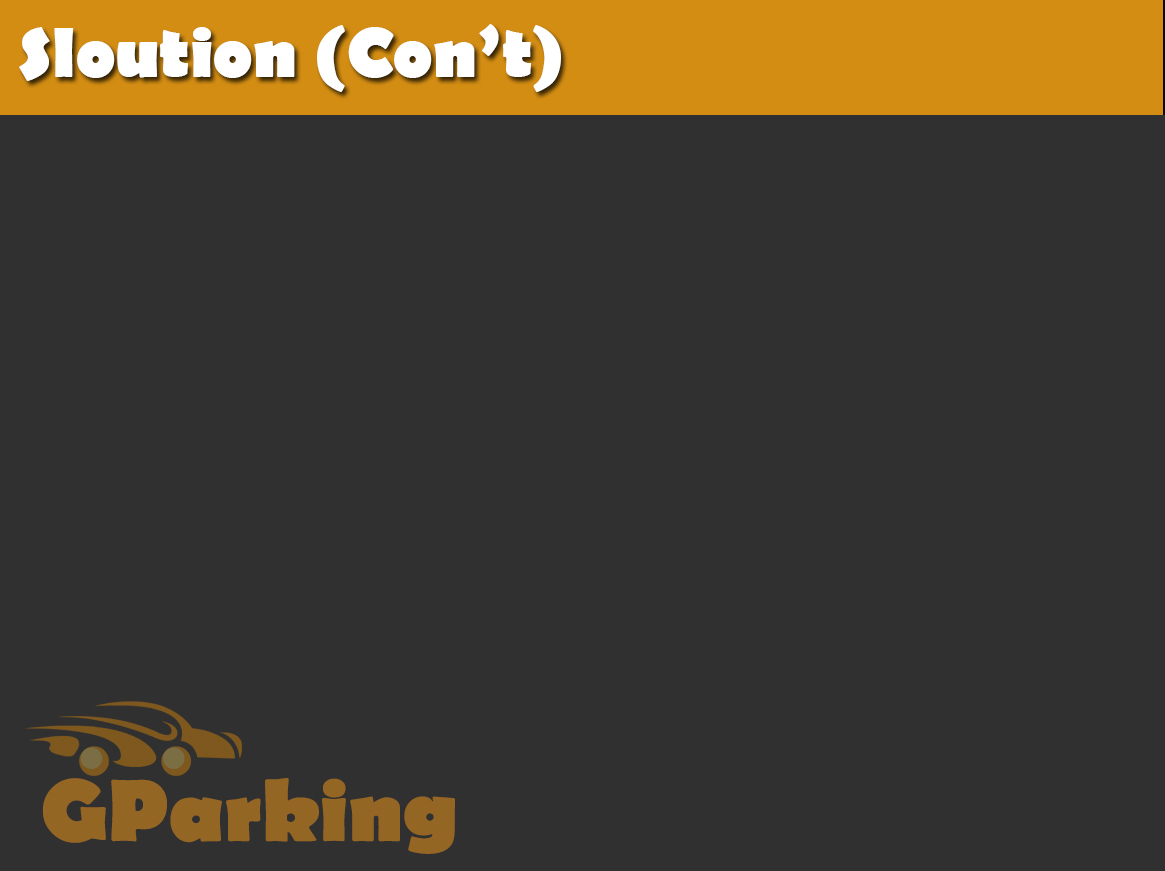 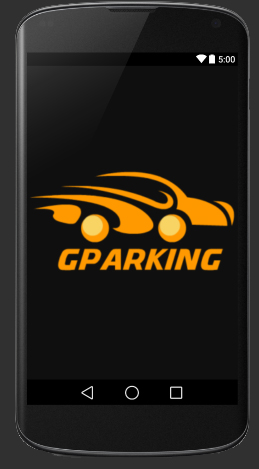 Gparking will help you !!
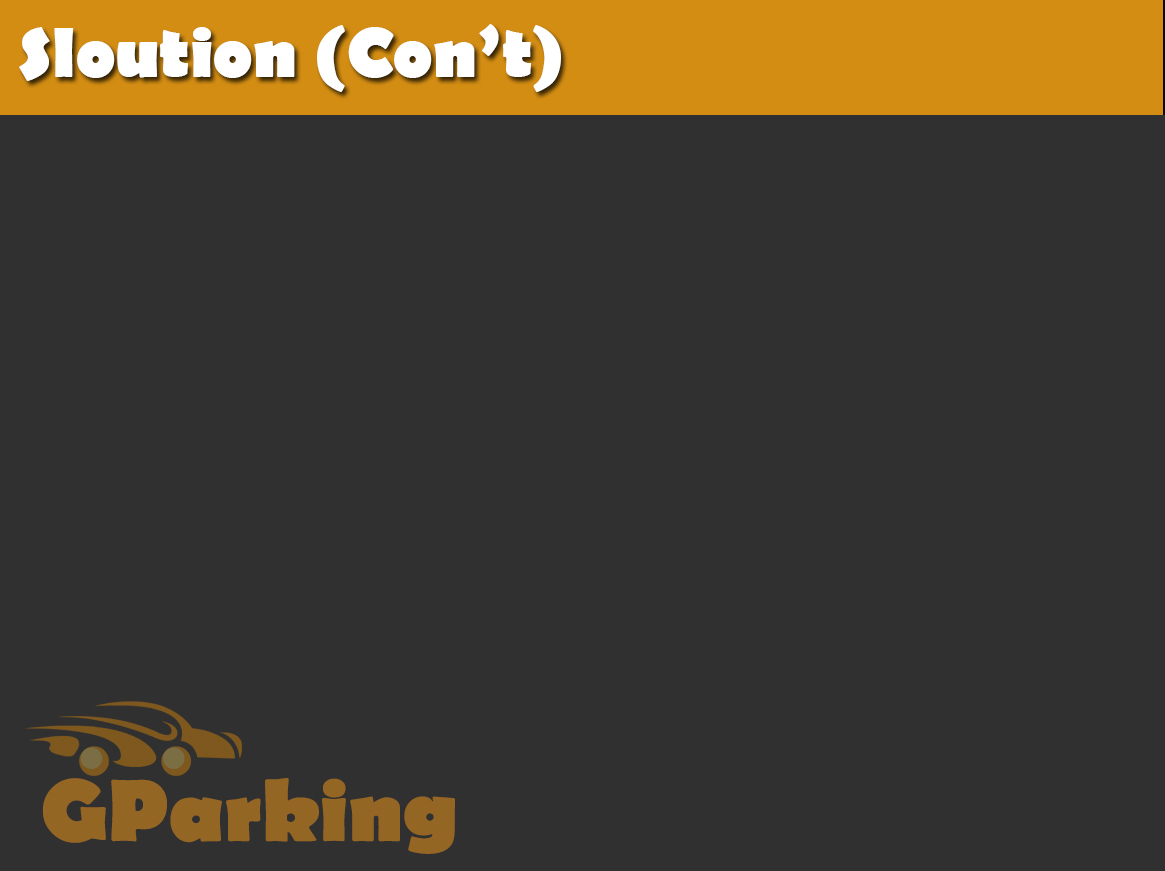 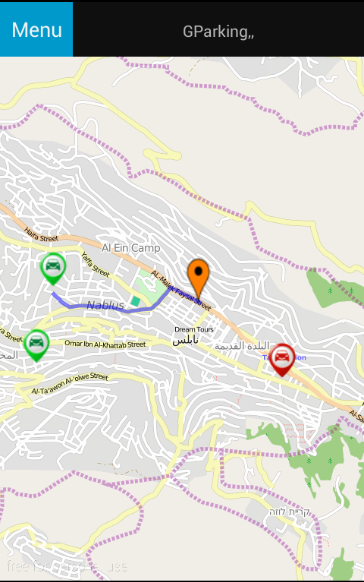 Online mode
Will guide you to the closest empty slot !
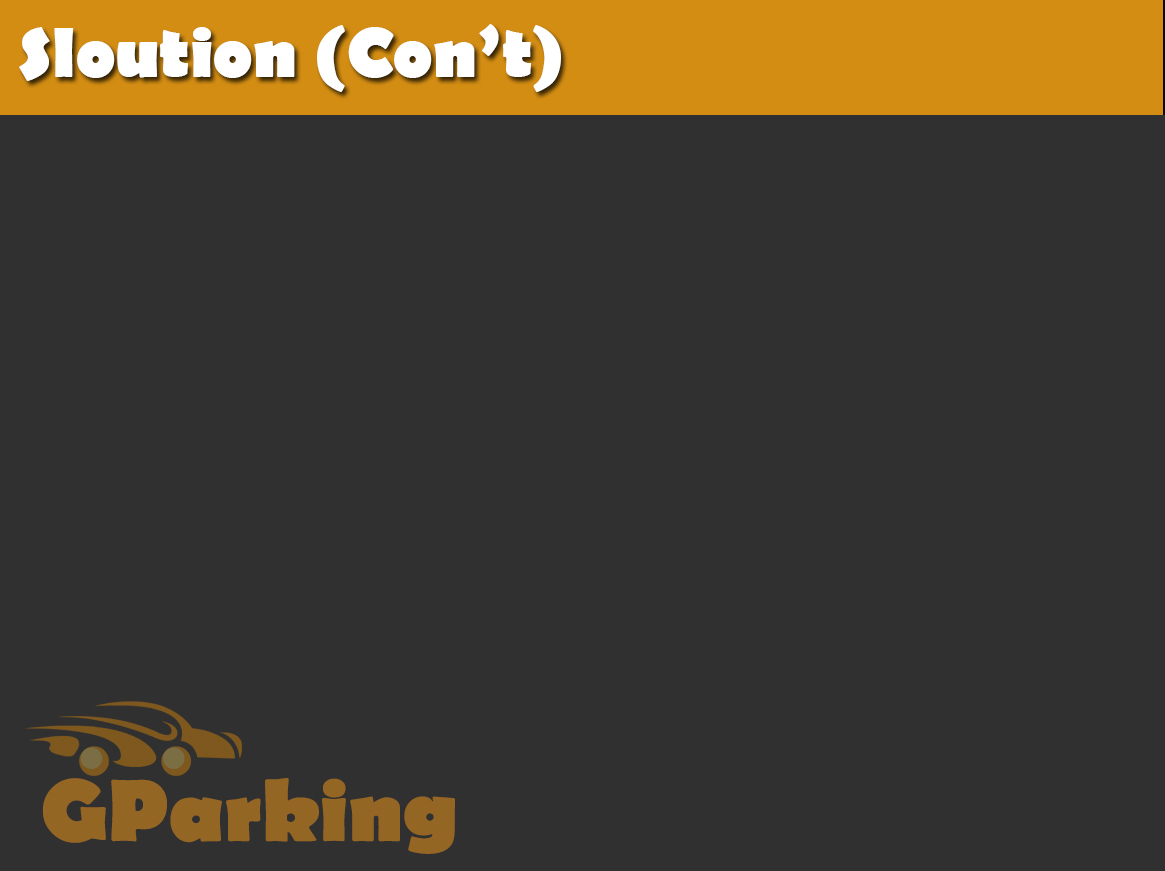 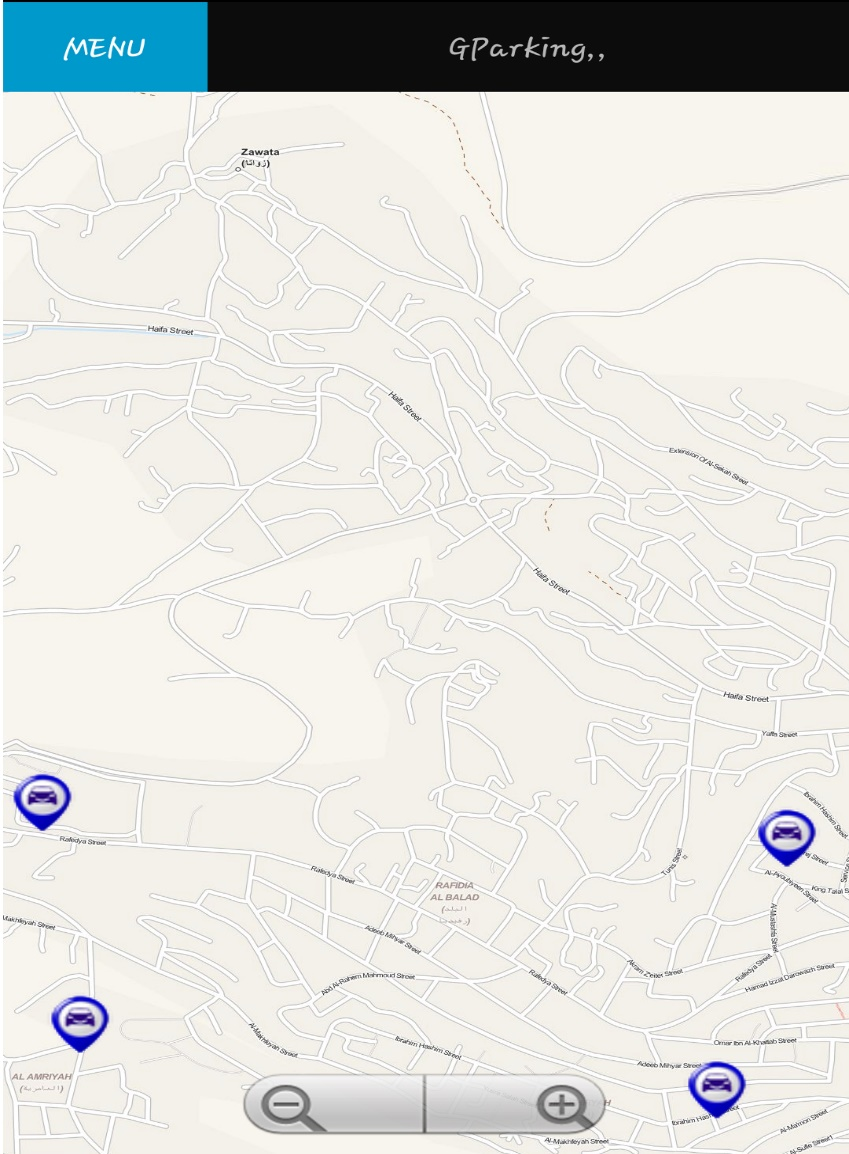 Offline mode
Will show you all parking slots !
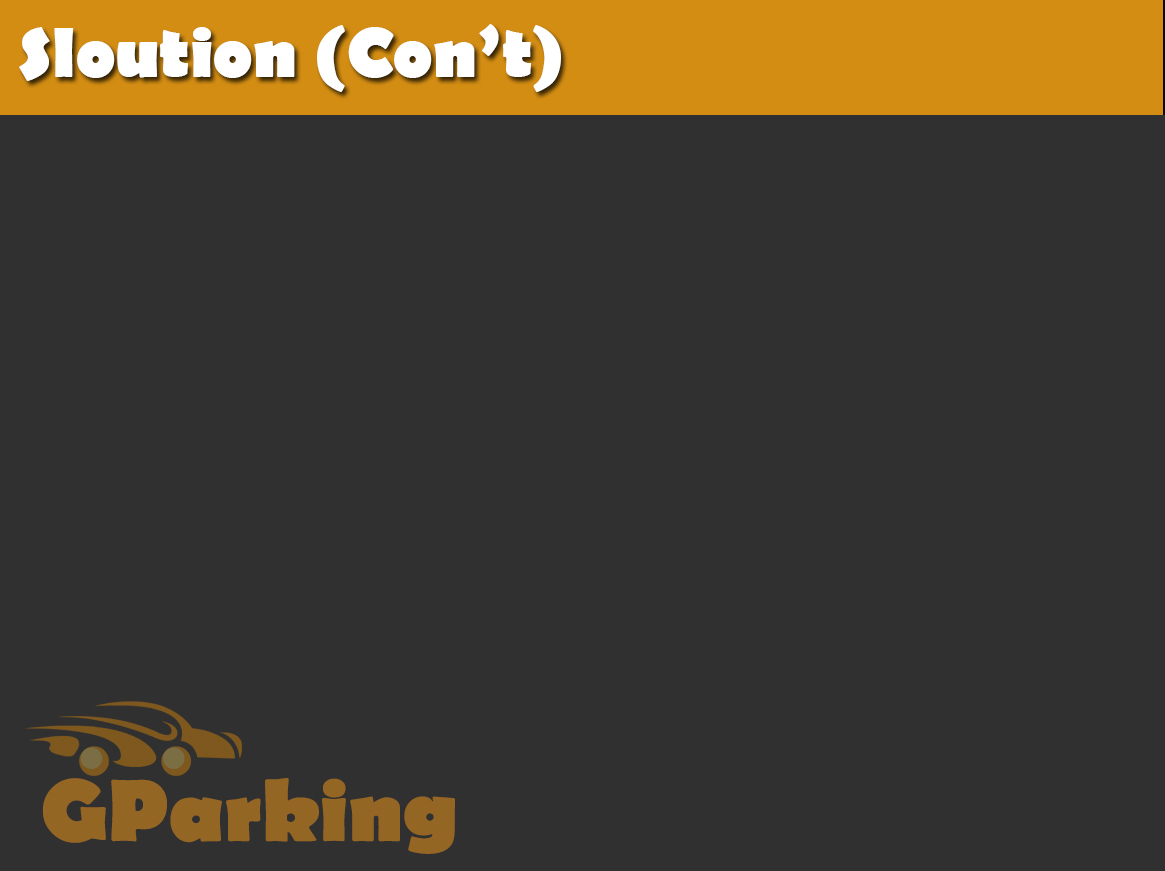 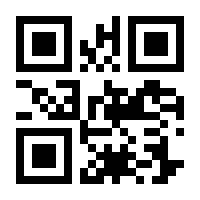 QR code
New payment mechanism
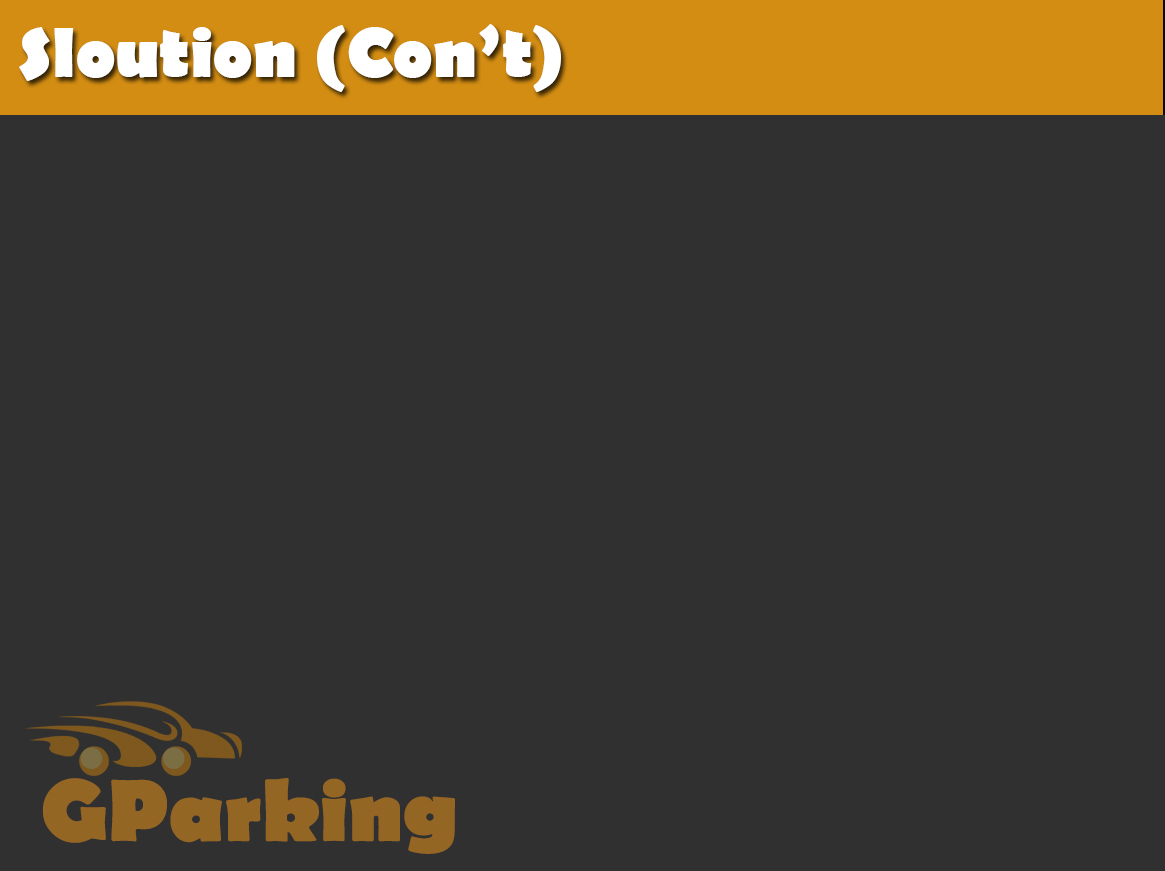 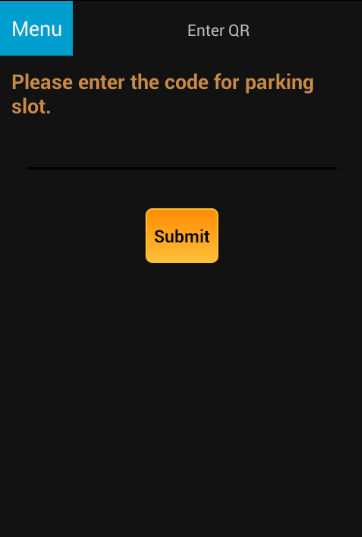 Manual code
Another payment mechanism
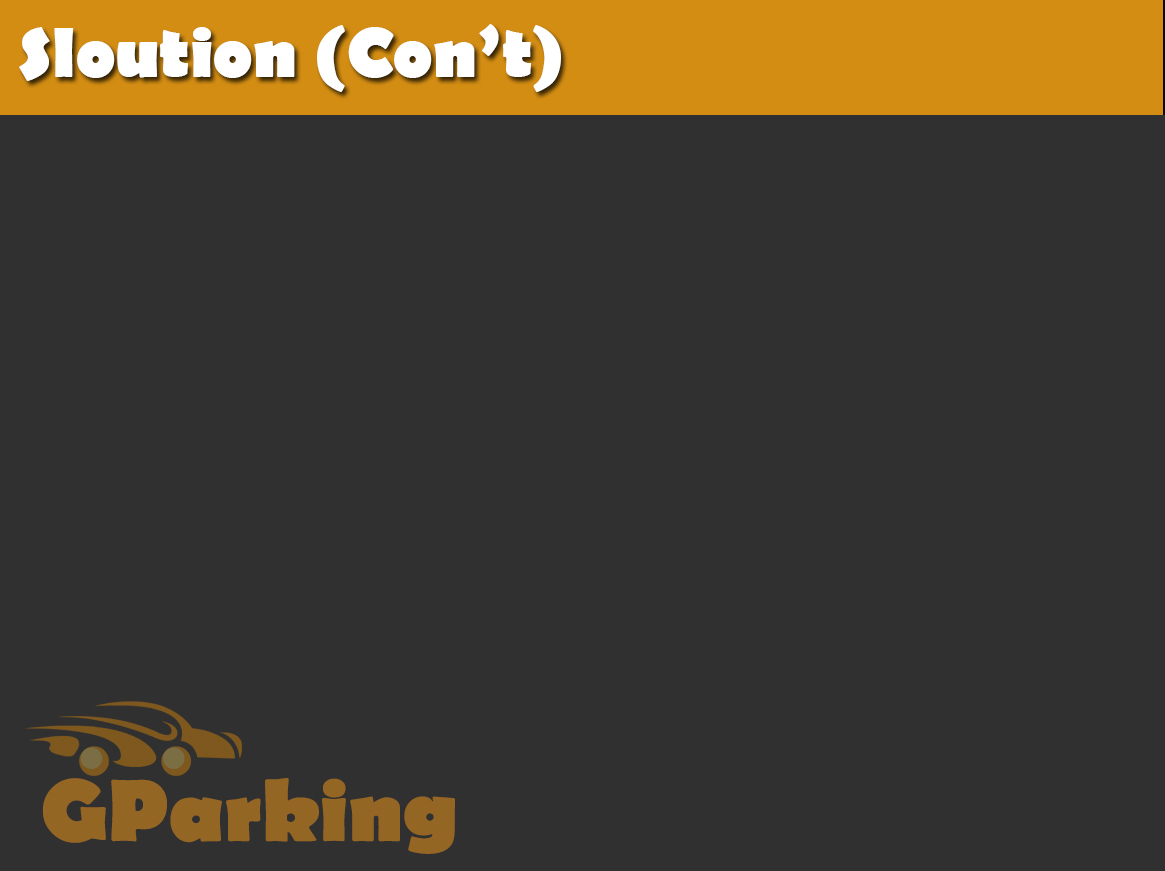 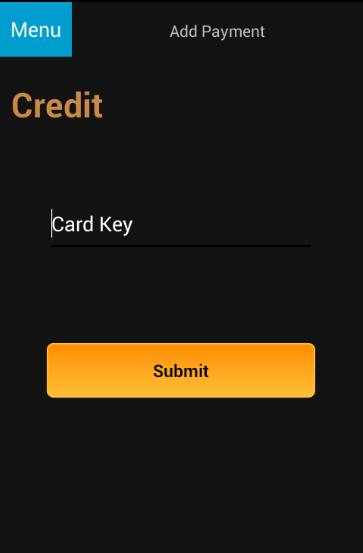 How to add balance
Prepaid card number
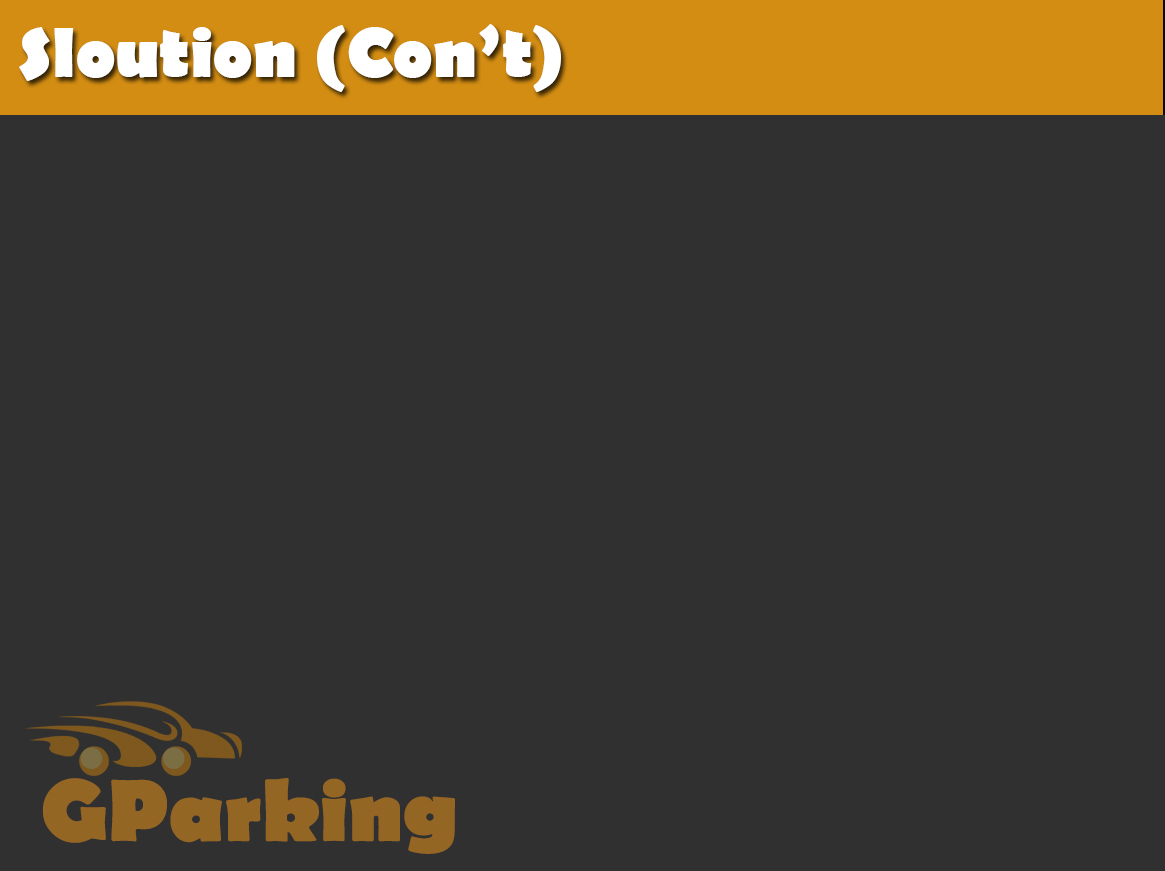 How to add balance
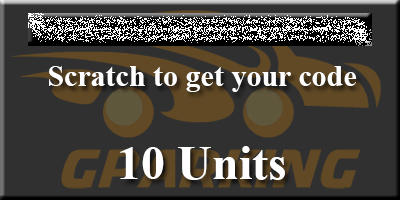 Prepaid card number
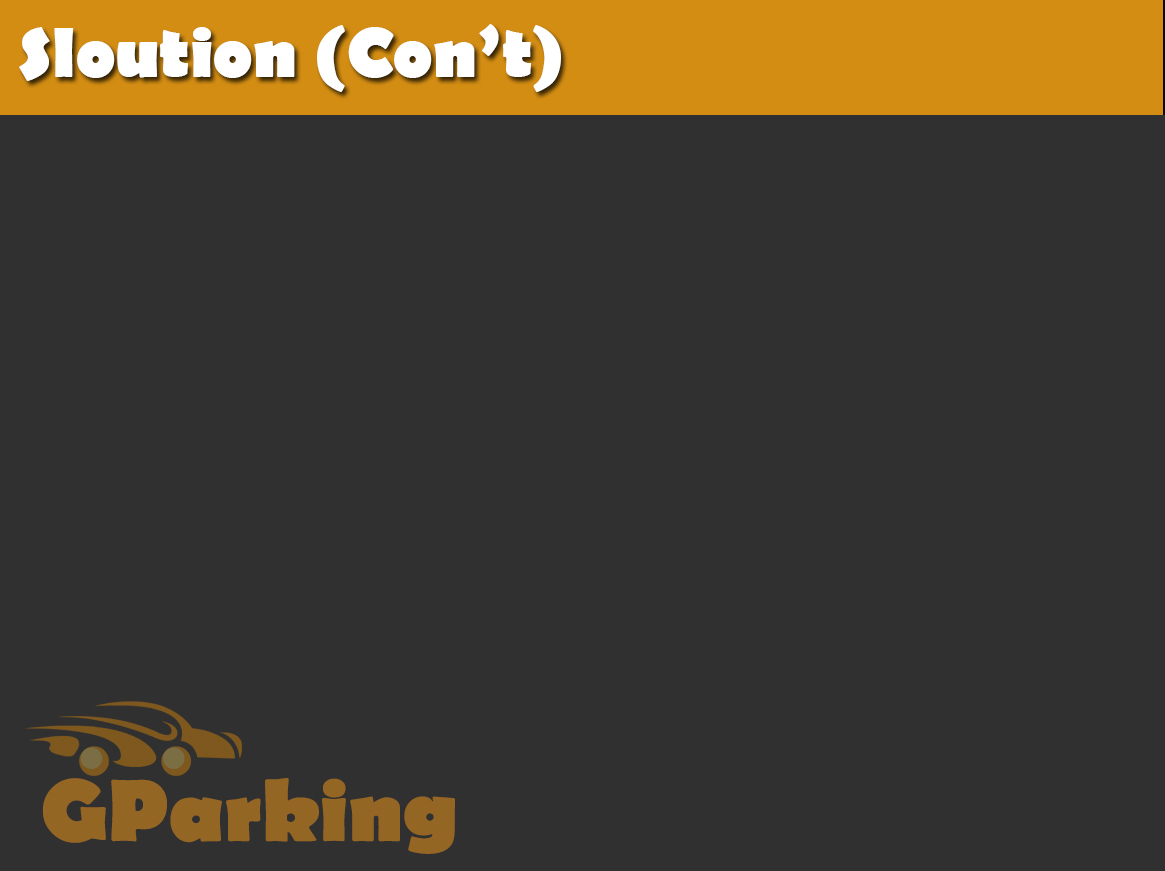 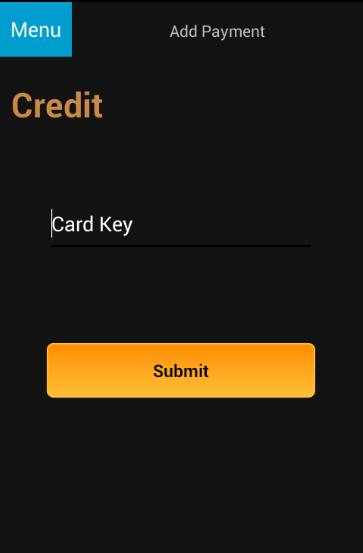 How to add balance
Prepaid card number
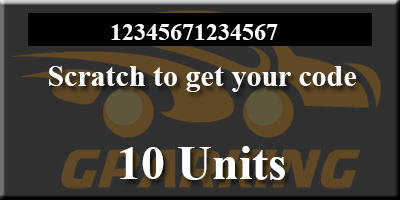 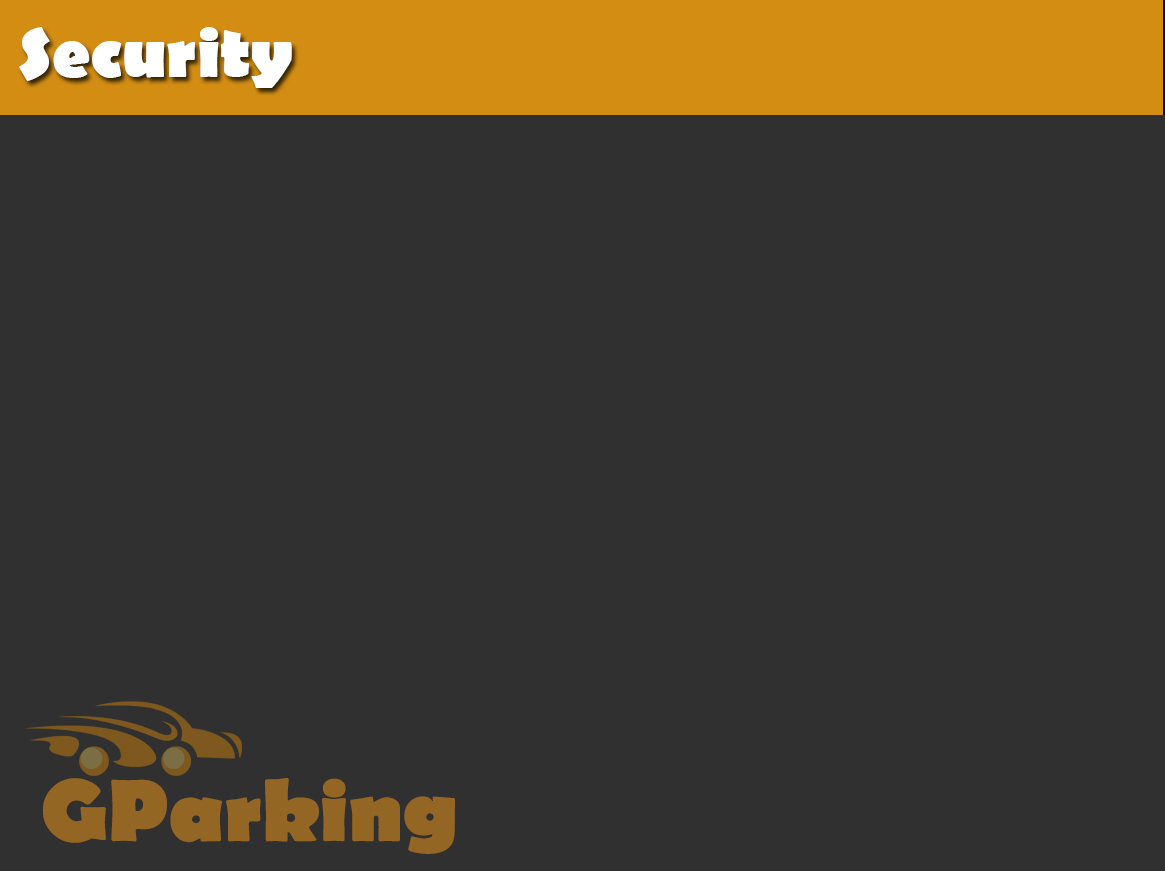 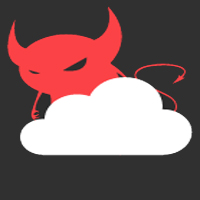 Connection has to be secure !!
Problem ?!
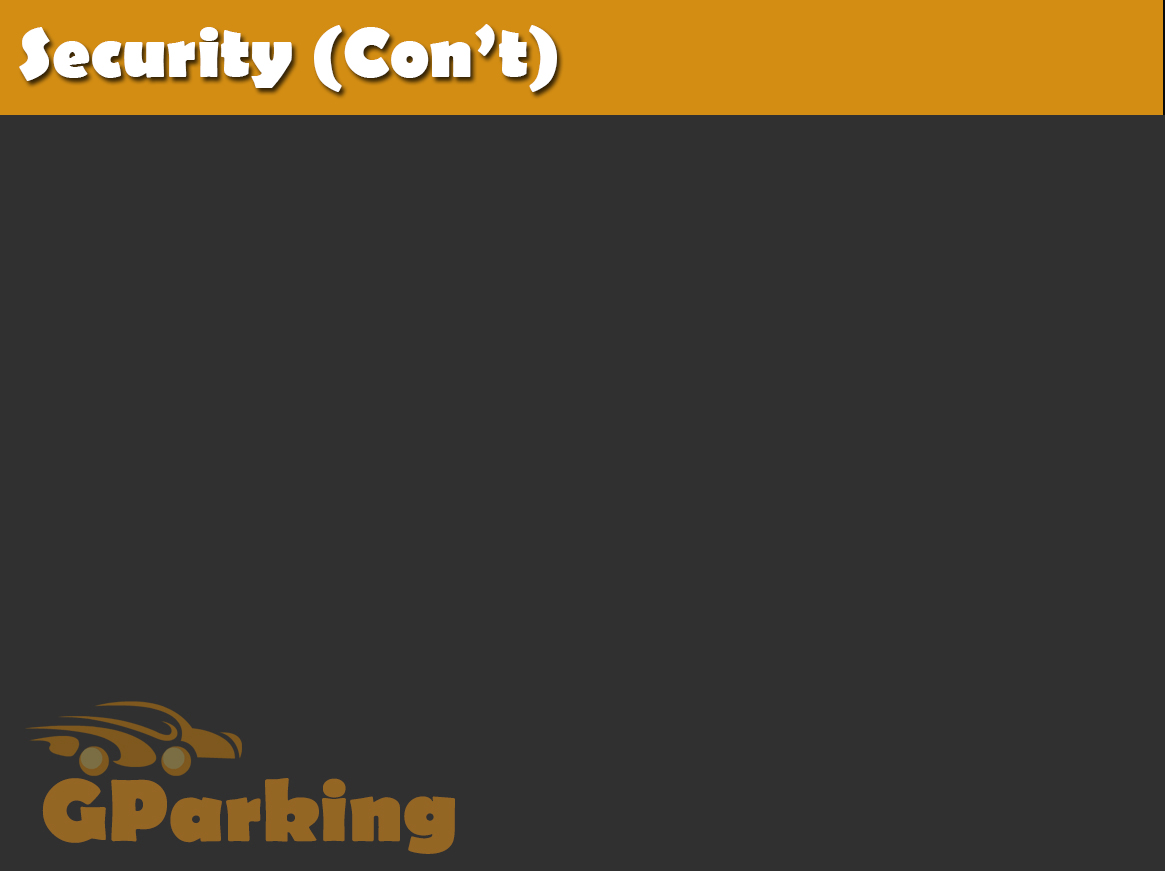 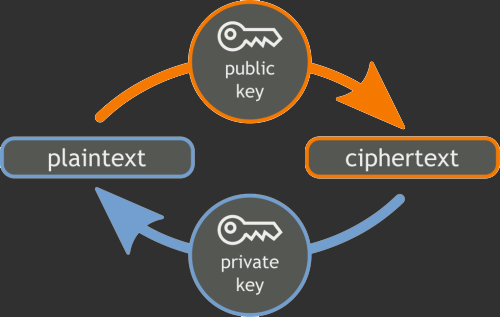 RSA public key 
Encryption
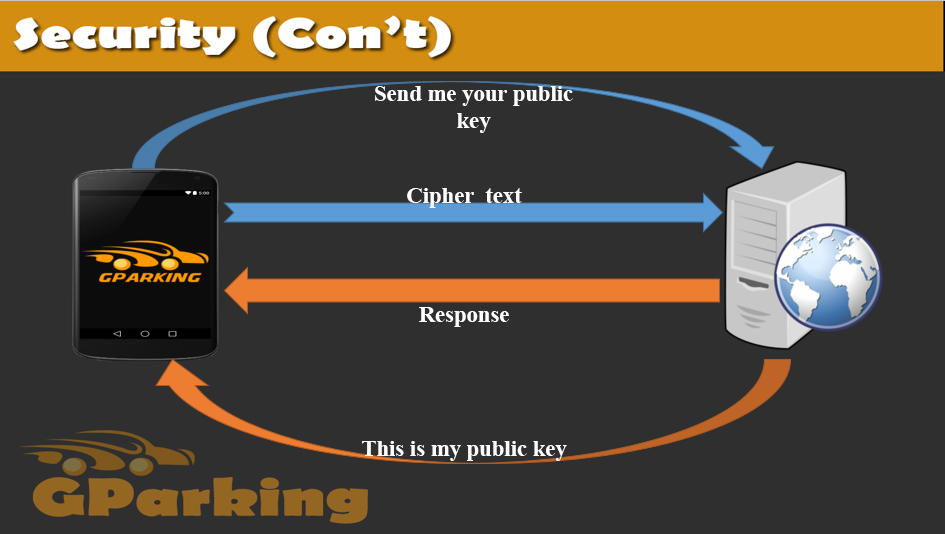 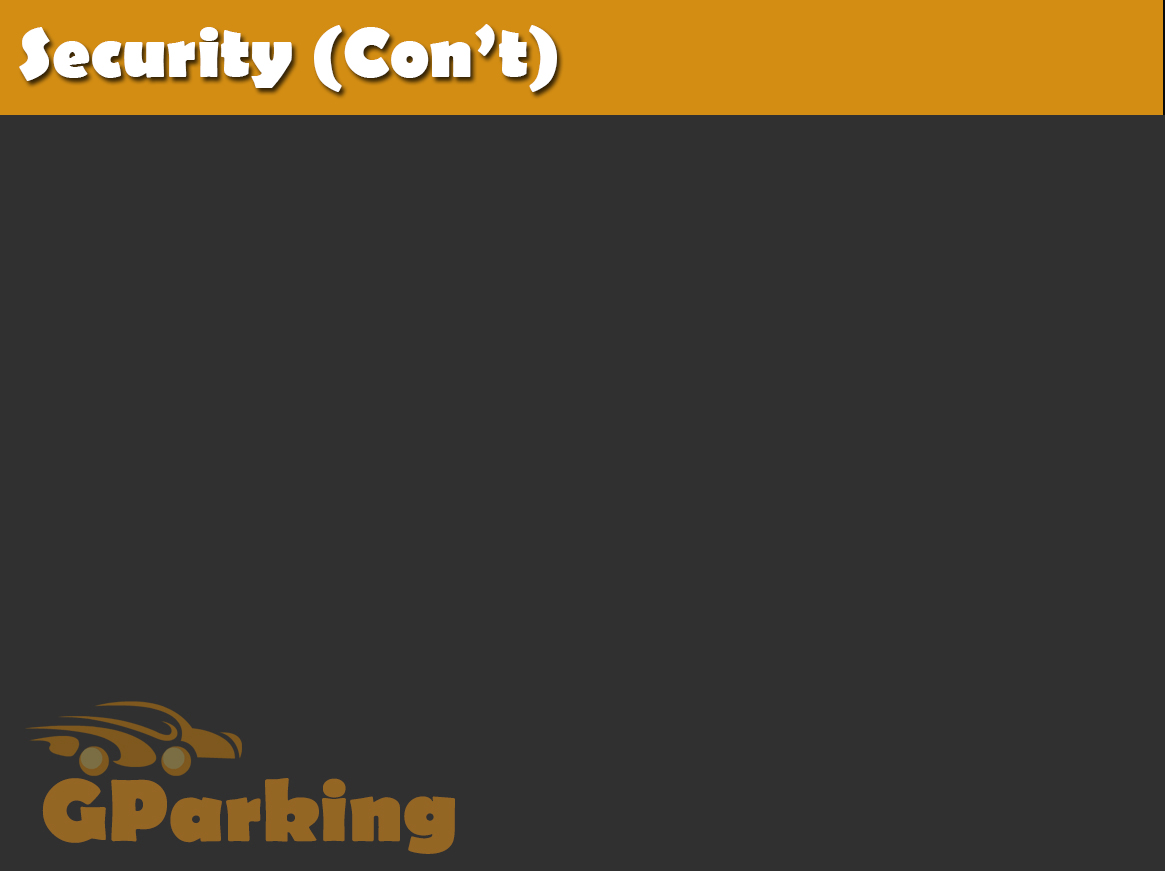 kLXRzXcWYBwnG0imY0WoCBok5XOl/gKvY/D2oC1JjkwVG3QHe1IhMQ4hZeycliPO1L16Mt2n5exsDIXpljRYG4dM5sRib9CWIWB2XKYpxBvMQs43k8qRE1Rb5GcpyoBbzGVEm8OnL87L+ouMntYehdgSEb3W4z53J84shMawh4f4eqT4ptBOOolgNkzpJ1MFiiINymysXtdyyKAnfKbG9nEv9V3cYQRblgyxDQK0Sq1gS+NI0eG8XfQUi0EvWMytd6+7ZMx4G2JyjGK0Xd/4TYV2pjENbPcaVDMTQJZokf/IxtJ4phE/D7Egxw8bf1ac8D0ezNlkOsWMORJG/PJoOA==
Hello World
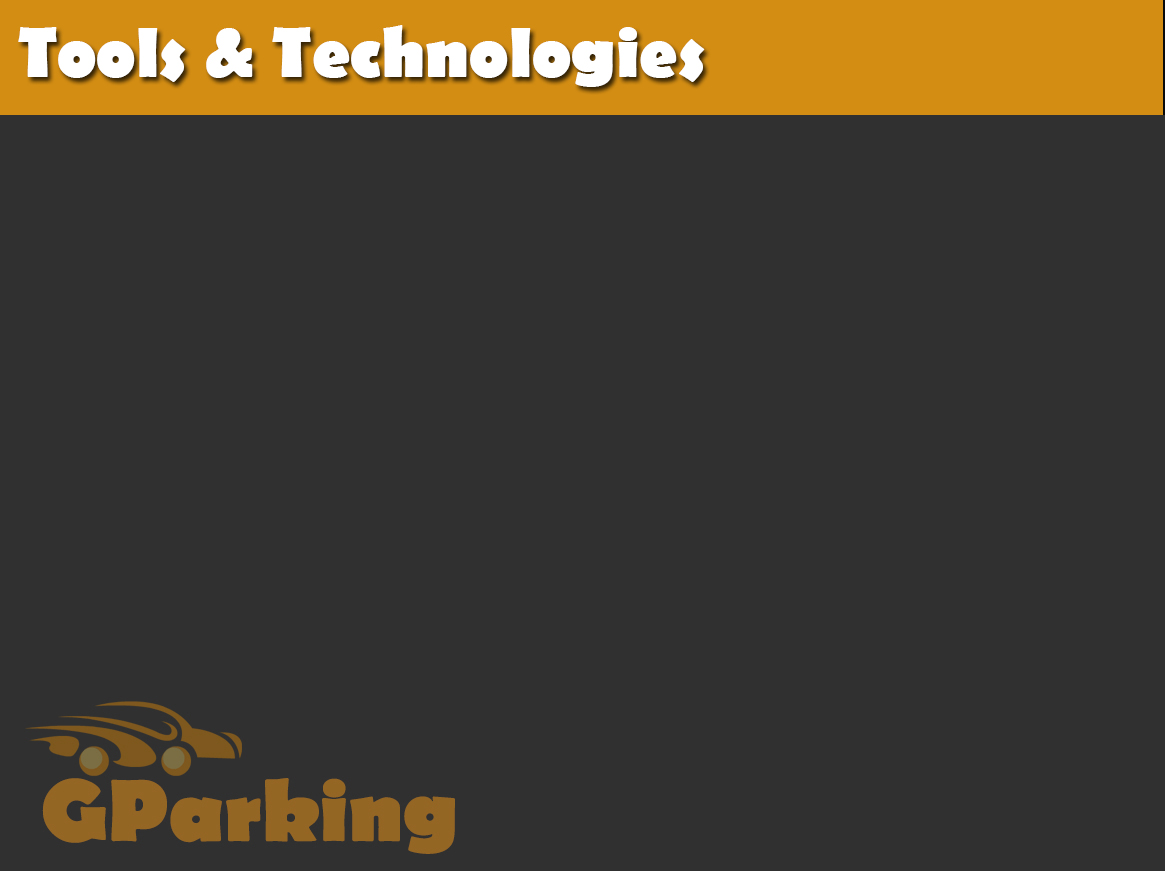 Database:
SQLite database (mobile application)
MSSQL database (server)
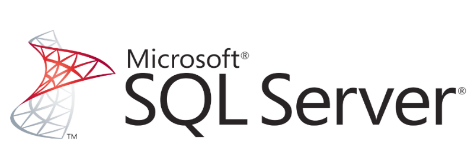 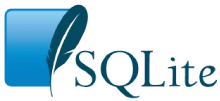 SOAP
Android environment
ASP.NET – web services
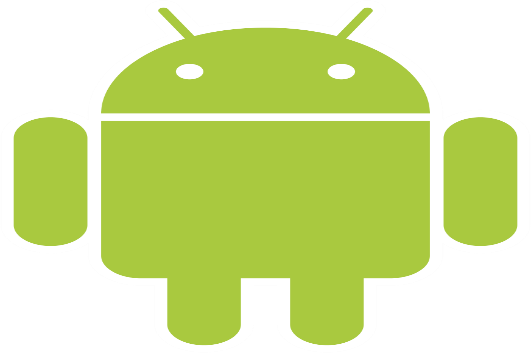 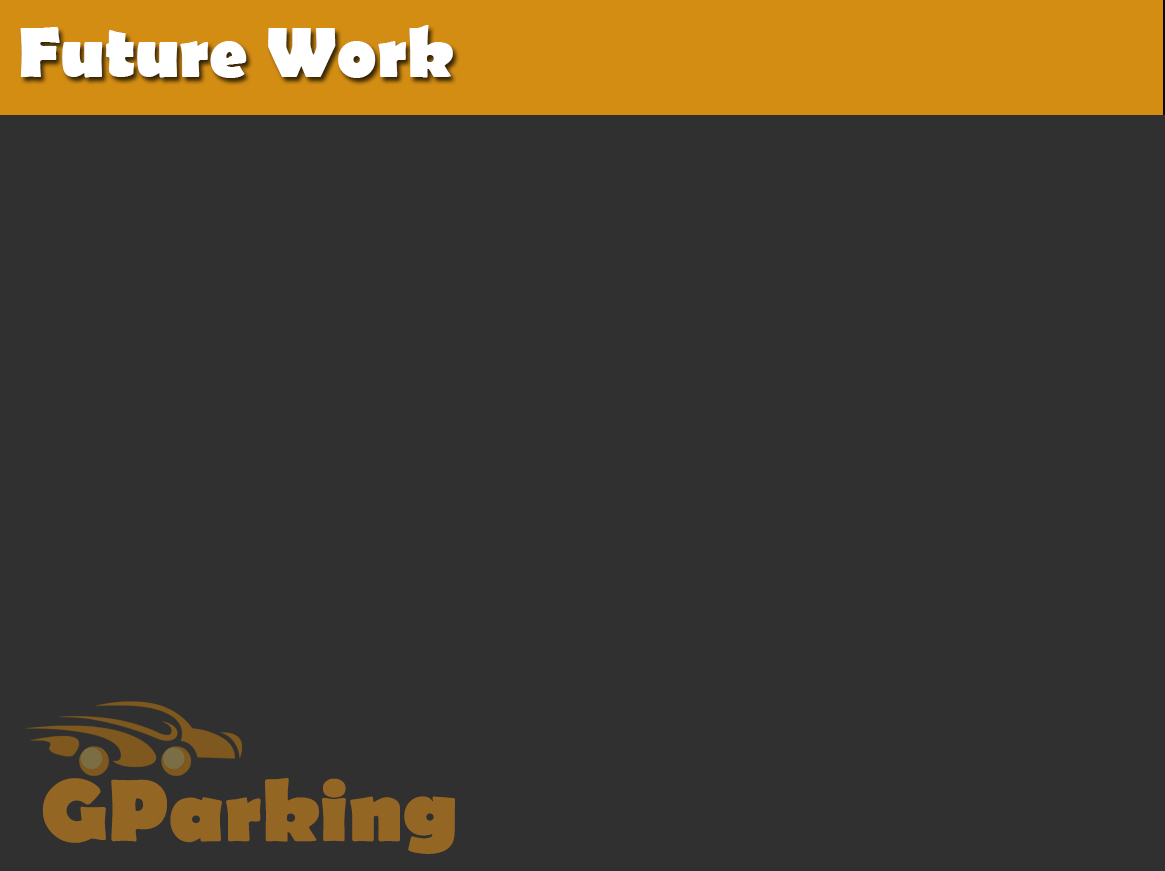 Telecommunication infrastructure integration
Online balance management
Server scheduler
Offline routing
Cross platform
Full hardware design
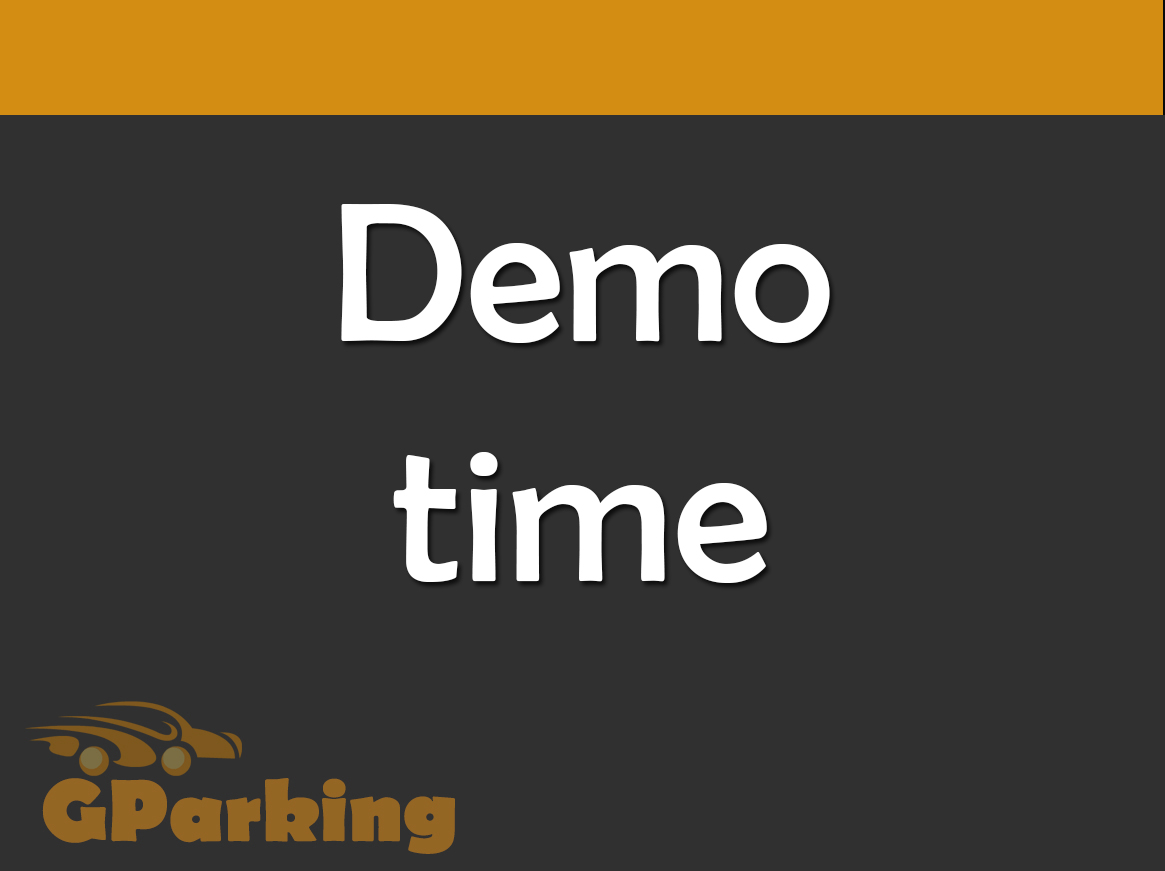